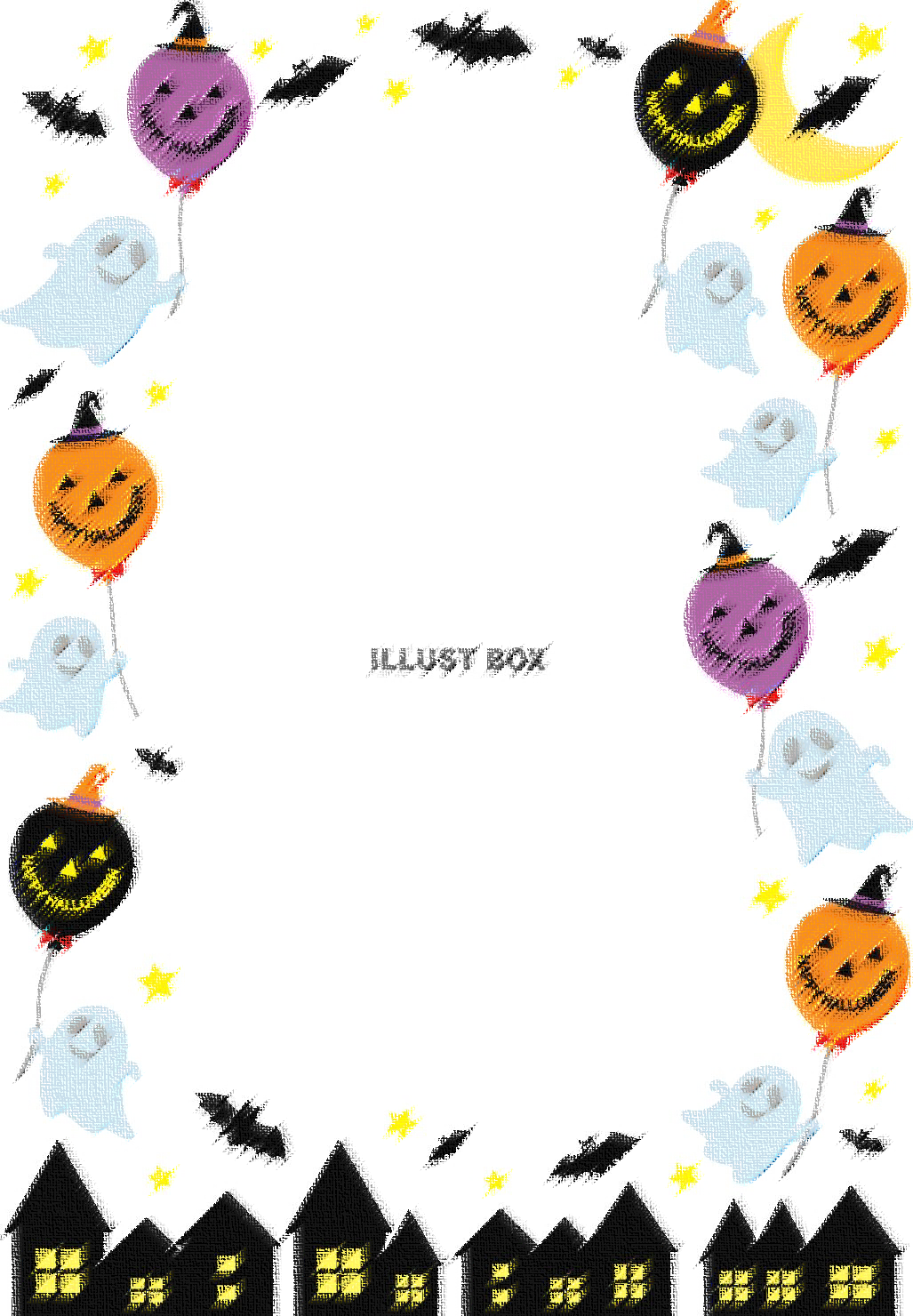 大阪国際がんセンター
第93回 膵がん教室 のご案内
ｃ
テーマ：手術療法と入院生活
。
日時：2023年10月18日（水）　
　　　　14：30～15：30

場所：Web配信　※現地開催はございません
①「膵がんに対する外科治療」　　　 　秋田医師
プログラム
②「手術療法と療養生活」　　　　　 　　看護師
～リフレッシュの時間～　　　　　　理学療法士
③「手術療法と食事」　　　　　 　　管理栄養士
④「手術前後の口腔ケアーがん治療と歯科の関係」
　　　　　　　　　　　　　　　 　　歯科衛生士
Web視聴方法
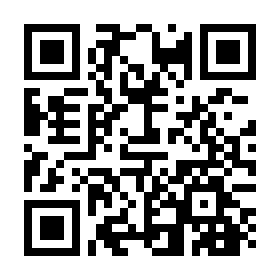 ｃ
右記のQRコードより、Youtube Liveで
ご視聴ください。
配信期間：3か月間（1/17まで）
運営事務局　　oici.pcs@gmail.com
　　　　　　　080-7233-9076
協力：ミリアド・ジェネティクス合同会社
お問合せ先
大阪国際がんセンター 膵がん教室YouTubeチャンネル見逃し配信中です！
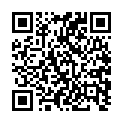